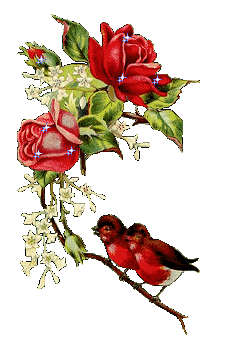 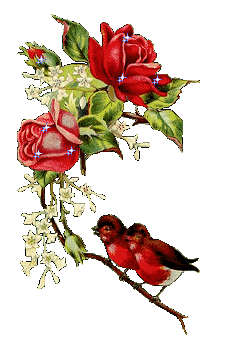 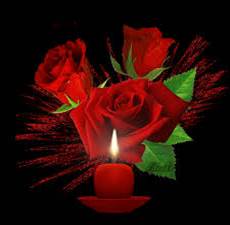 স্বাগতম
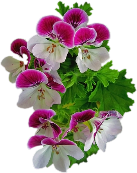 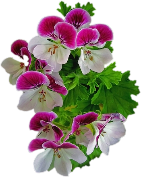 আজকের ক্লাসে সবাইকে
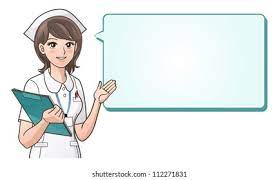 প্রয়োজনীয় সূত্রঃ
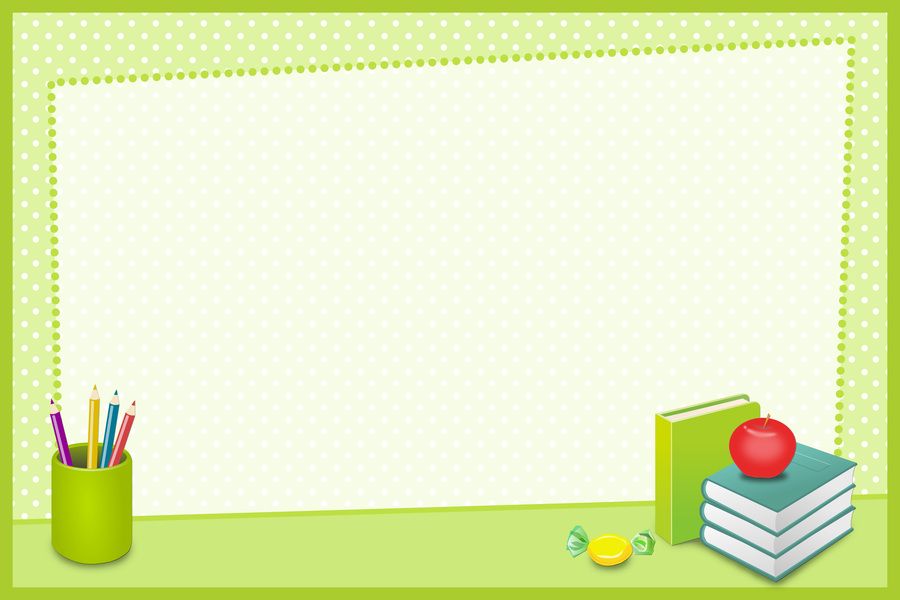 প্রয়োজনীয় অনুসিদ্ধান্তঃ
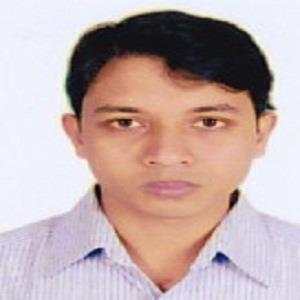 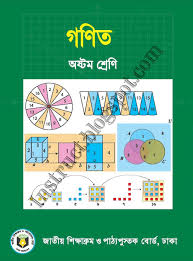 পরিচিতি
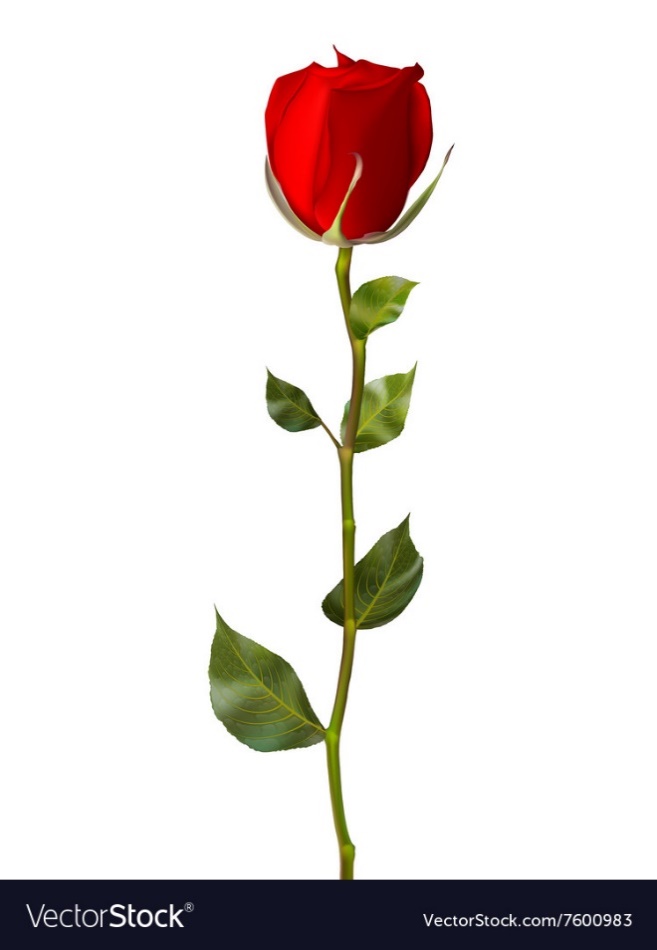 সুরজীৎ কুমার নন্দী
সহকারি শিক্ষক 
খালিয়া রাজা রাম ইনস্টিটিউশন 
মোবাইলঃ ০1৭৩৩১৫৯৫৩৯
E-mail: surajitnandi1983s@gmail.com
অষ্টম শ্রেণি
বিষয়ঃ গনিত  
অধ্যায়ঃ4র্থ
6/30/2021
Abdul Mazid
আজকের পাঠ....
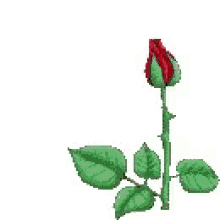 সুত্রের মাধ্যমে বীজগণিতীয় 
মান নির্নয়
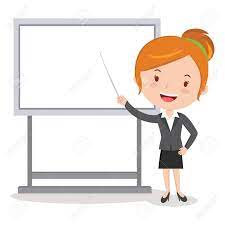 ১ । বীজগণিতীয় রাশির বর্গের সূত্র ও অনুসিদ্ধান্ত সমূহ চিহ্নিত	          করে বলতে পারবে । 
২।   সূত্রের সাহায্যে মান নির্ণয় করতে পারবে ।
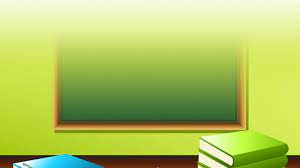 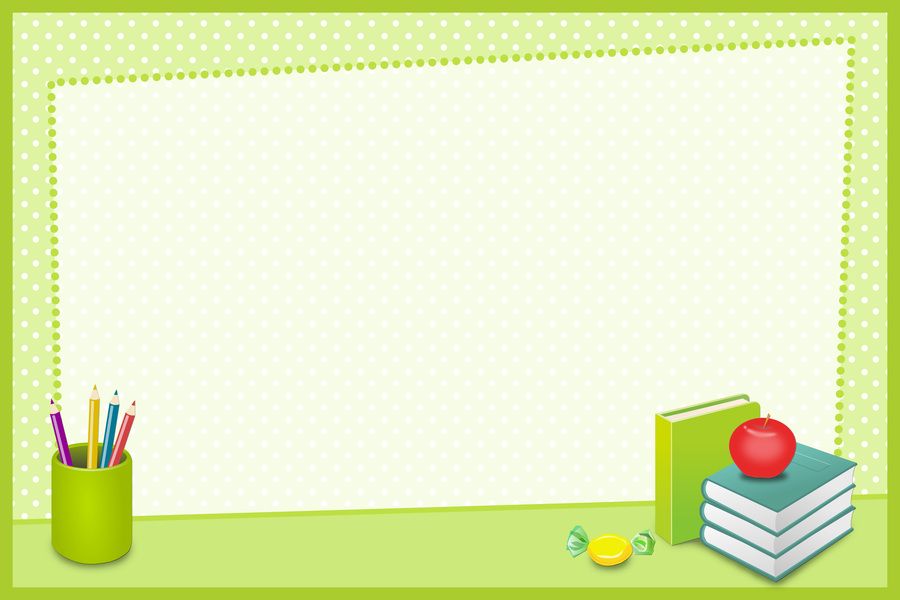 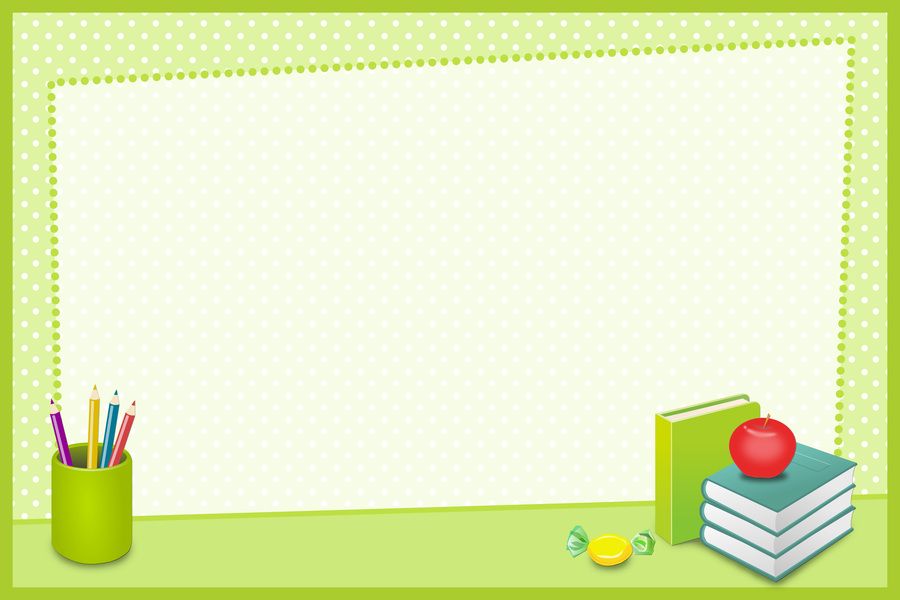 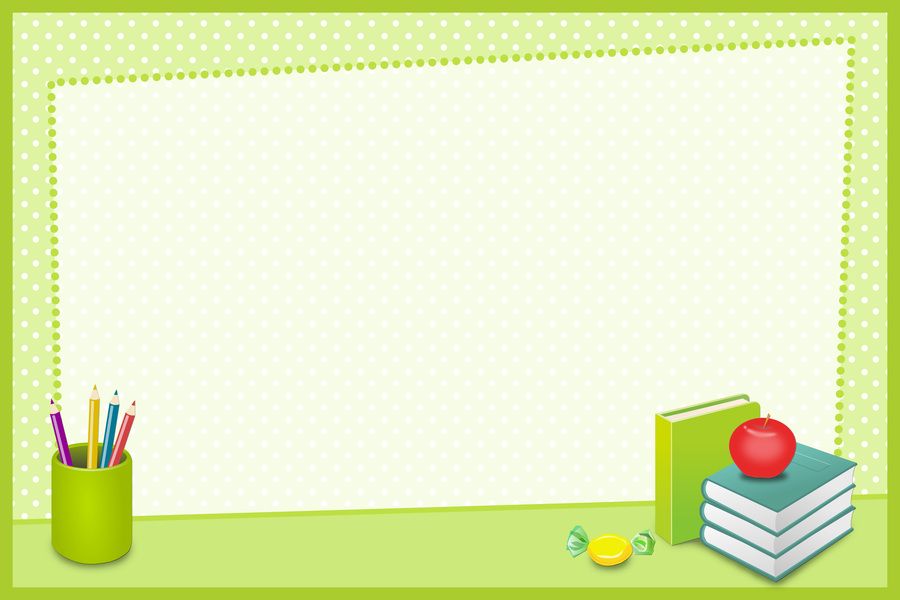 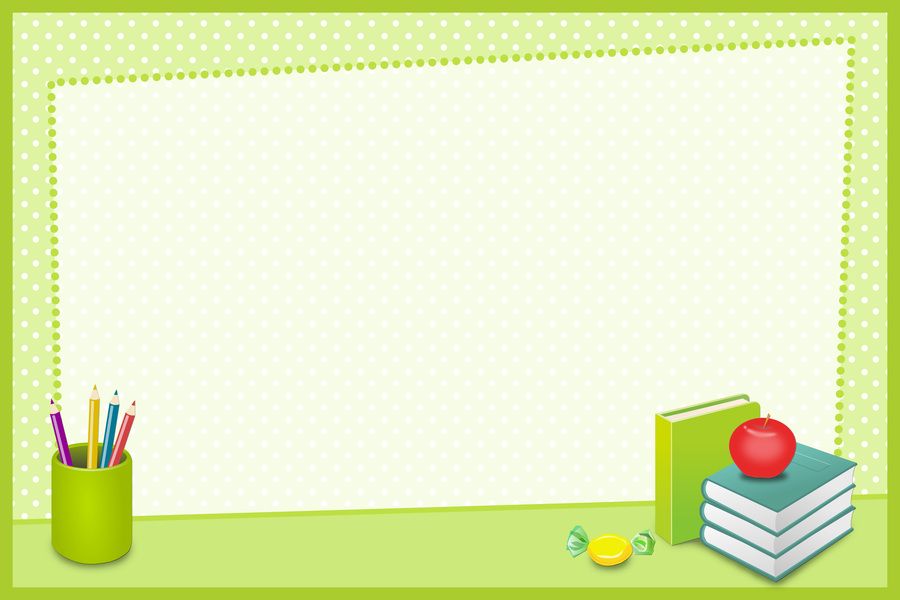 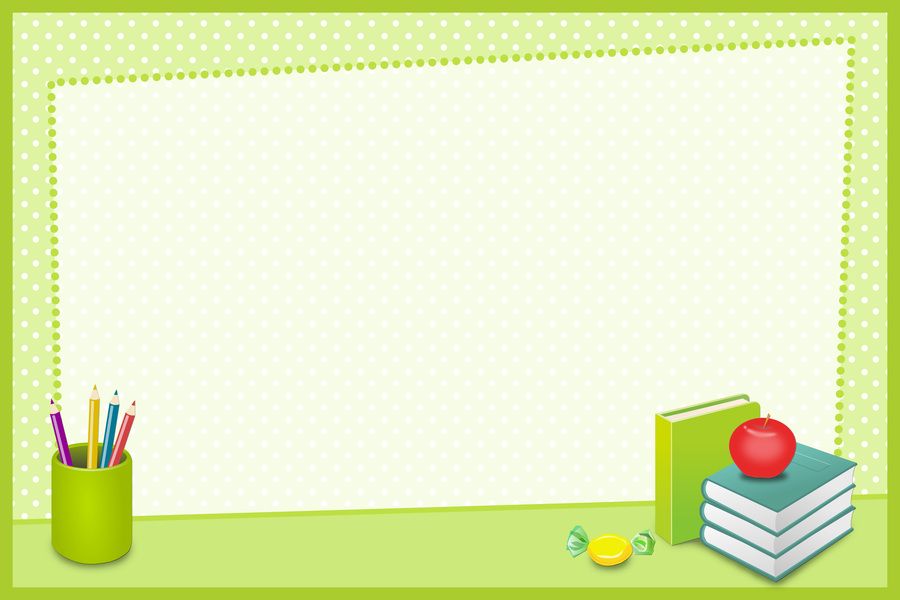 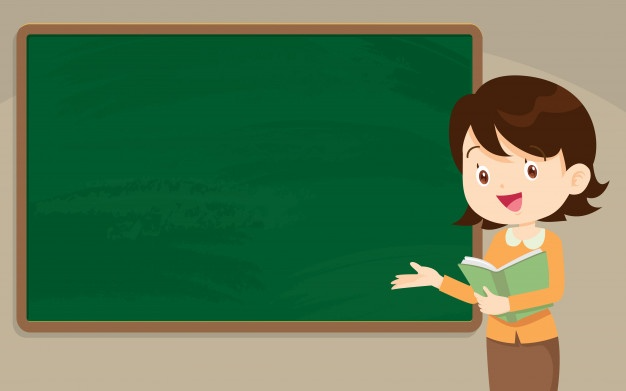 একক কাজ
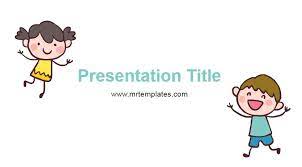 জোড়ায় কাজ
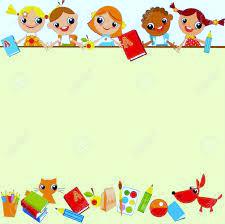 দলীয় কাজঃ
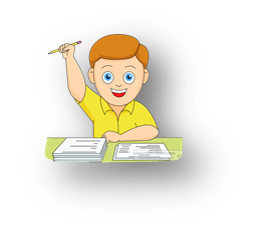 প্রশ্নোত্তর পর্ব
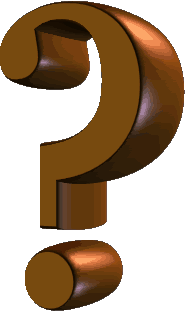 তোমাদের কোন প্রশ্ন থাকলে বলতে পারো
01733159539
6/30/2021
Abdul Mazid
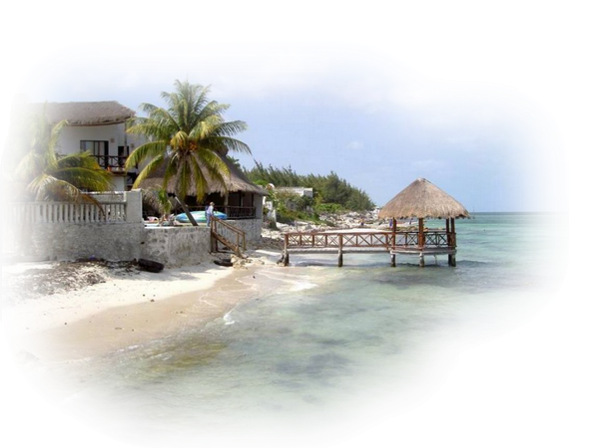 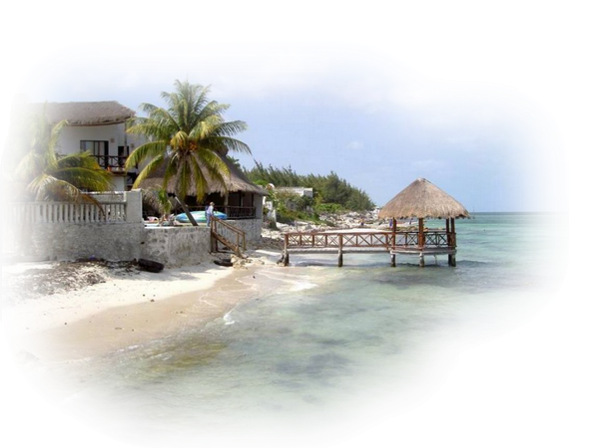 *বাড়ির কাজ*
6/30/2021
Abdul Mazid
ধন্যবাদ